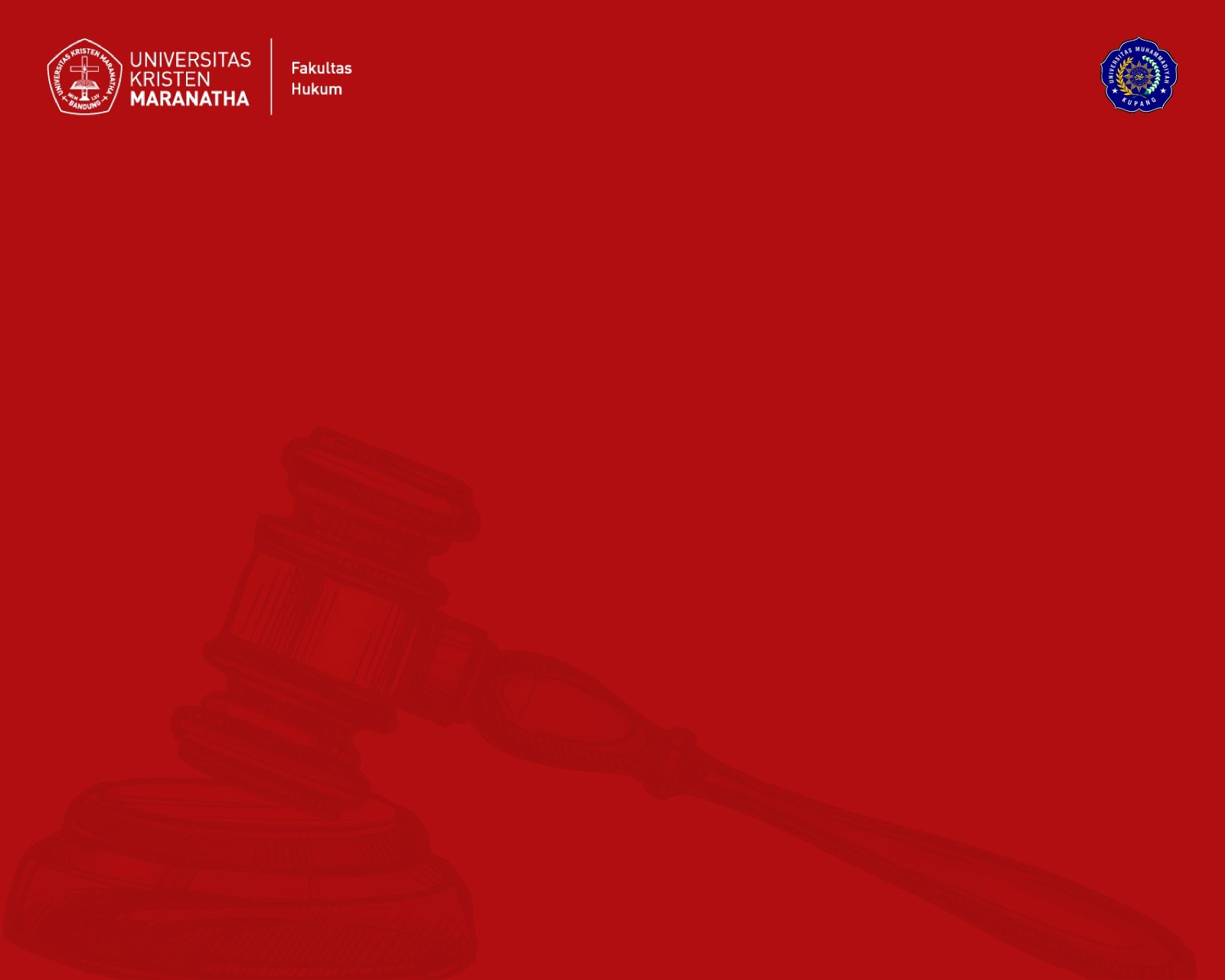 Pemikiran mengenai hukum
pada
Revolusi: Amerika, Perancis, & Industri
Dosen Pengampu: 
Dr. Agus Setiawan,S.H.,M.Hum *
Demson Tiopan,S.H.,M.H*
Irzani Abdulrahman S.H., M.H**
Universitas Kristen Maranatha*- Universitas Muhammadiyah Kupang**
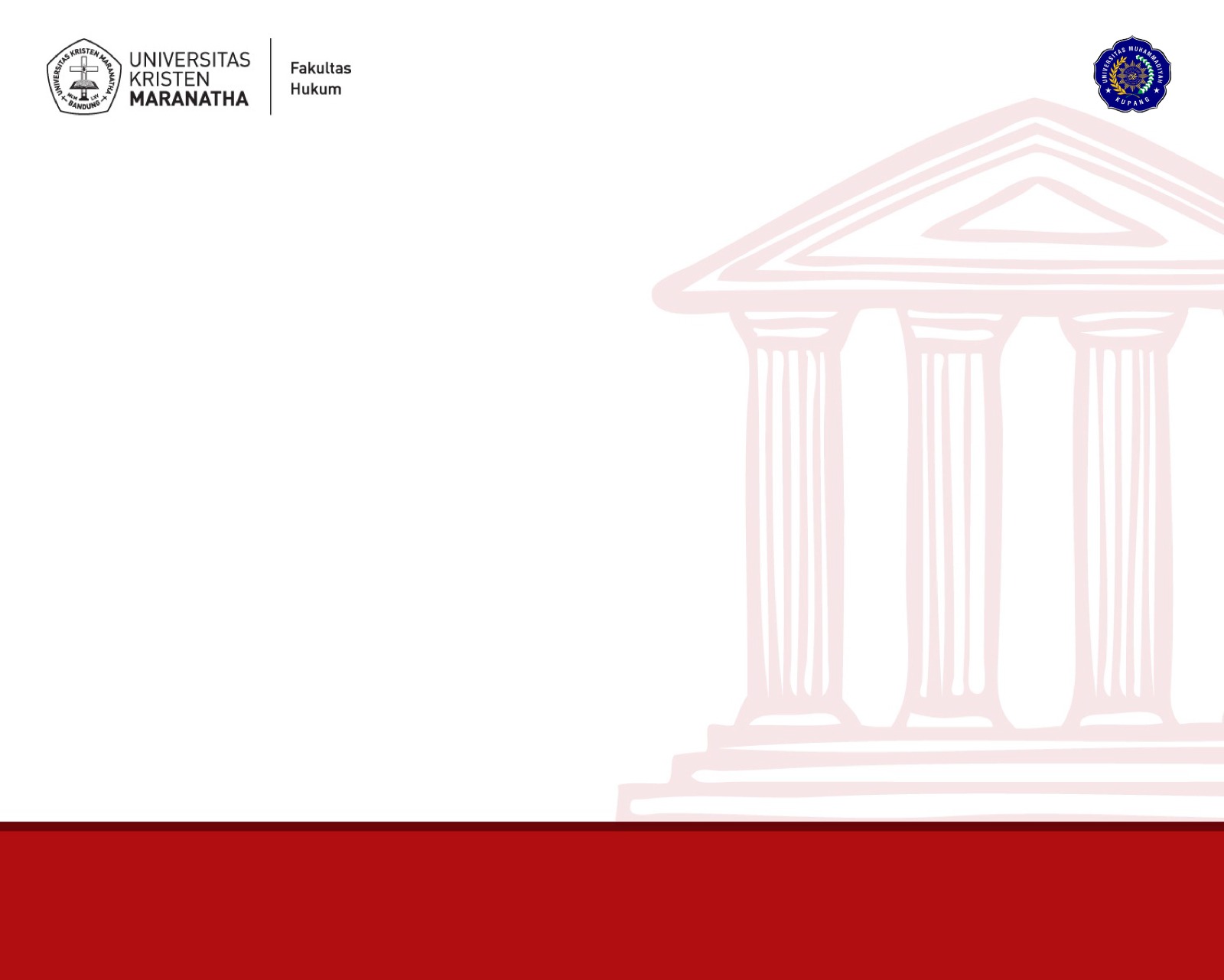 sekilas sejarah pemikiran mengenai hukumSekilas pengenalan Filsafat Hukum dalam perspektif historis, ditujukan untuk melihat perkembangan ide-ide tentang hukum dari masa ke masa.  Mengenal bagaimana orang mulai berpikir tentang hukum dan bagimana pikiran-pikiran berubah-ubah dari 1 (satu) ide ke ide lainnya.
Zaman YUNANI KUNO
	(Solon, Sokrates, Plato,  Aristoteles, Kaum Stoa)
Zaman ROMAWI
	(Awal proses legislasi, Cicero, Yustinianus I)
Abad PERTENGAHAN
(Wahyu sebagai doktrin, Magna Carta, Skolastisisme)
Zaman RENAISSANCE
	(Niccolo Machiavelli, Martin Luther, Jean Bodin, Hugo Grotius, Thomas Hobbes)
Zaman AUFKLÄRUNG
	(John Locke, Samuel Pufendorf, Perjanjian Westfalia 1648, Pra Revolusi Industri, Montesquieu, Jean-Jacques Rousseau, Imanuel Kant)
Zaman MODEREN
	(Revolusi Amerika 1776, Revolusi Perancis 1789, G.W.F. Hegel, Revolusi Industri, Karl Marx)

Zaman IDEOLOGI
	(Perang Dunia I, Revolusi Bolshevik 1917, Perang Dunia II, Perang Dingin)
REFORMASI DUNIA
Seluruh materi sejarah pemikiran hukum ini diintisarikan dari : Budiono Kusumohamidjojo, Filsafat Hukum – Problematik Ketertiban Yang Adil, CV. Mandar Maju, Cet. Ke-I, Bandung, 2011.]
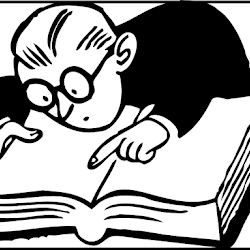 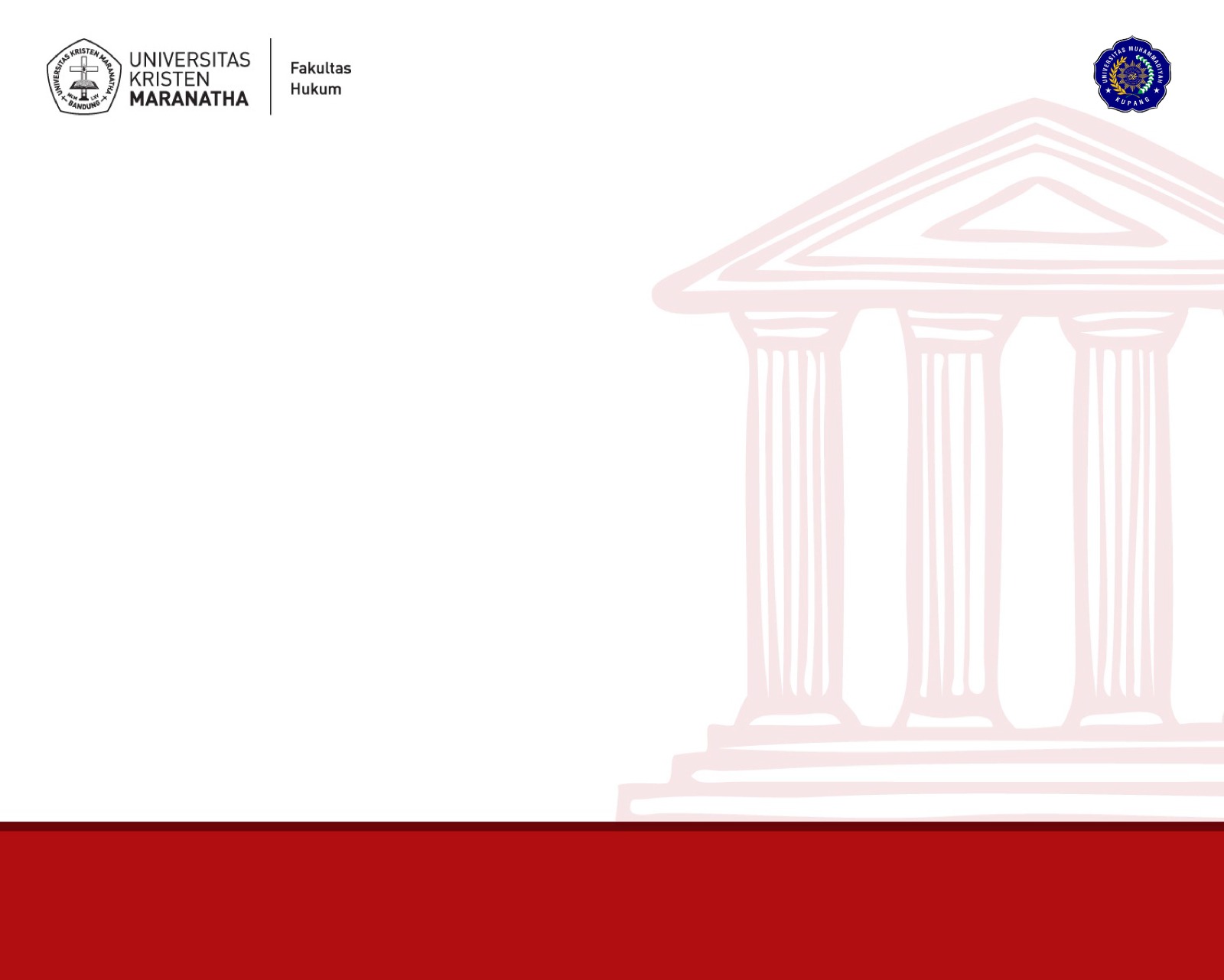 Zaman MODERN

Zaman Modern ditandai karya Hegel yang mulai membahas konsep die neue Zeit (zaman baru) dan bahkan membedakannya dari die neeueste Zeit (zaman yang paling baru).

Gagasan-gagasan yang berkembang di zaman Aufklärung membuat manusia menjadi lebih peka terhadap masalah keadilan dan penindasan.

Akan tetapi dalam waktu yang bersamaan di benua Amerika, Asia, Afrika, dan Australia juga dirasuk ambisi ‘3G’ = Gold, Gospel, and Glory (kekayaan, gereja, dan kejayaan).
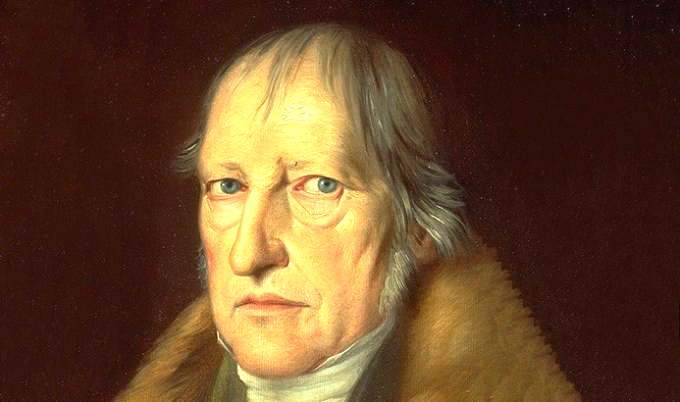 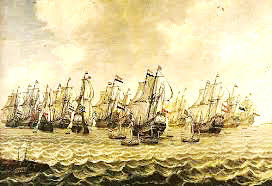 [Speaker Notes: Budiono Kusumohamidjojo, Filsafat Hukum, Problematik Ketertiban Yang Adil, Bandung: Mandar maju, 2011, hlm. 67
Ironis: peka terhadap keadilan dan penindasan, tapi ada ekspansi]
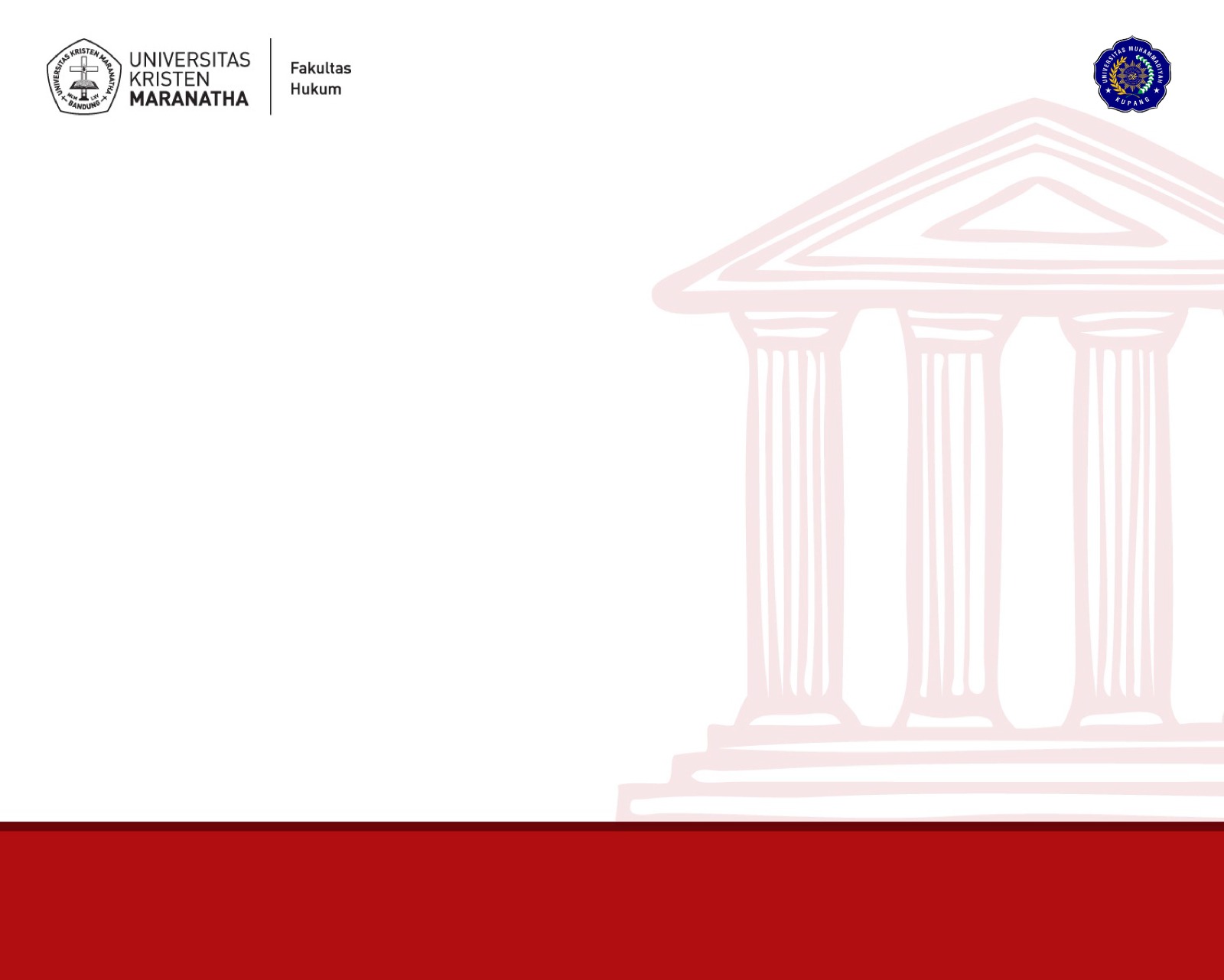 Zaman MODERN
REVOLUSI AMERIKA dan REVOLUSI PRANCIS
Revolusi Amerika pecah tahun 1774 yang dipicu oleh: politik, undang-undang pajak, cukai dan meterai (1765)  setahun kemudian diganti pajak impor dan proses konstitusional yang dikembangkannya; tahun 1770 terjadi boikot terhadap barang-barang Inggris dan kaum radikal (Samuel Adams dan Thomas Jefferson) mulai mengorganisasikan ‘Gerakan lepas dari Inggris’ yang akhirnya diakhiri dengan pengakuan Inggris terhadap kemerdekaan Amerika Serikat





Konstitusi Amerika 17 September 1787 mengedepankan terobosan: pemisahan kekuasaan – Montesquieu, serta dilakukannya pemilihan untuk jabatan-jabatan publik, 

pemisahan negara dari agama, penerapan prinsip check and balances di bidang 
kekuasaan negara, pembagian kewenangan antara kekuasaan federal dan kekuasaan negara bagian, dan adopsi Habeas Corpus yang melarang orang-orang yang ditahan secara tidak sah untuk diadili di depan pengadilan.
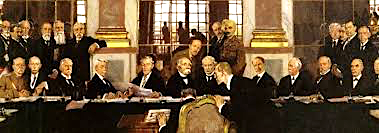 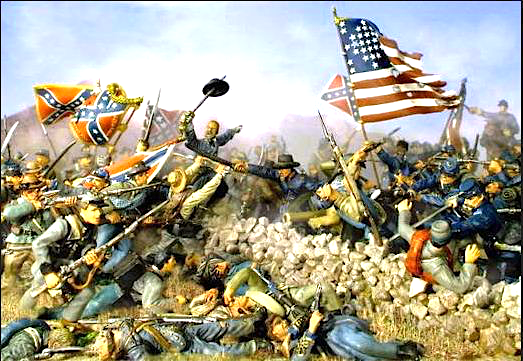 [Speaker Notes: Budiono Kusumohamidjojo, Filsafat Hukum, Problematik Ketertiban Yang Adil, Bandung: Mandar maju, 2011, hlm. 68 – 70
Konstitusi Amerika merupakan salah satu produk penting dari Revolusi Amerika, pembentukan pemerintahan federal, trias politika]
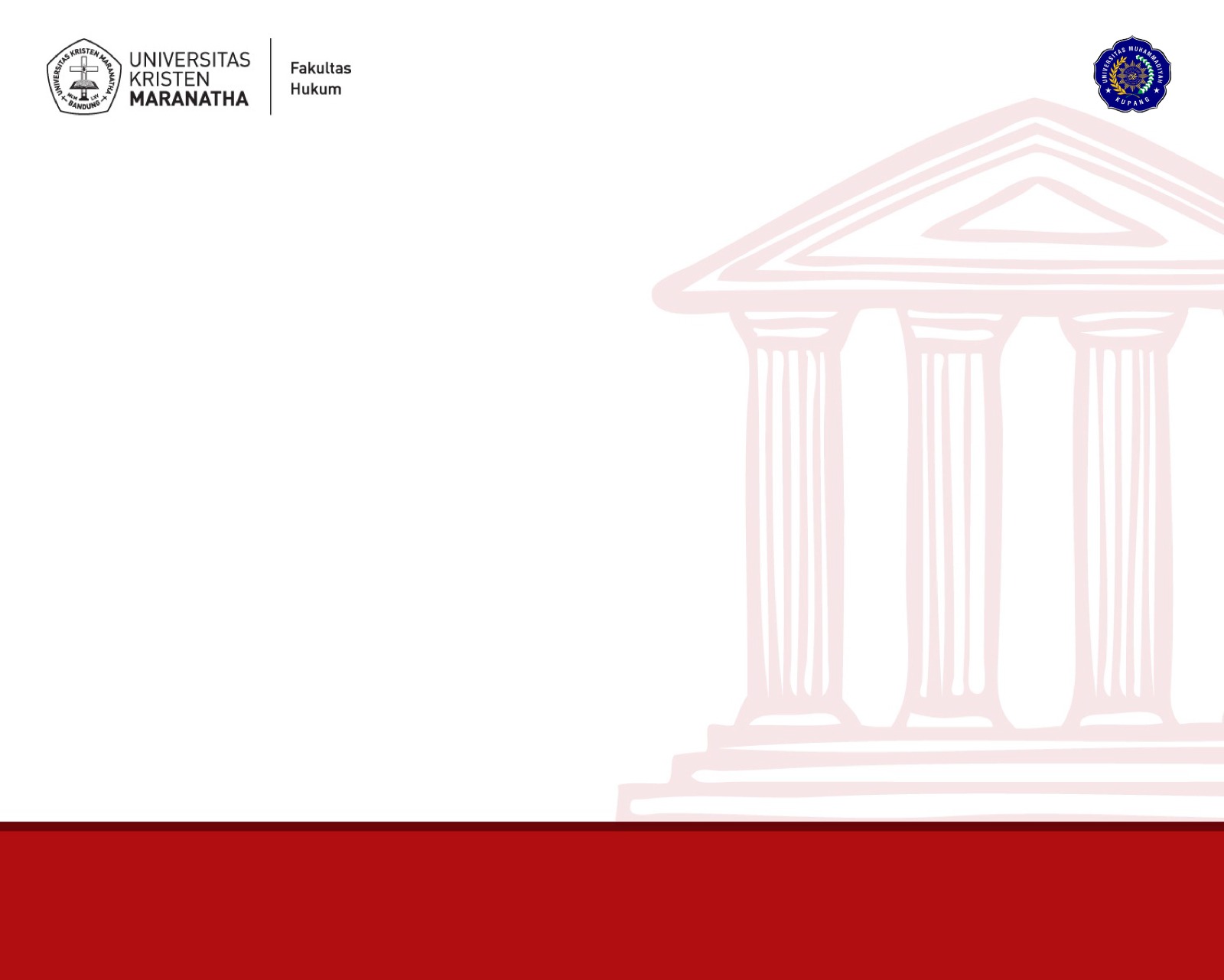 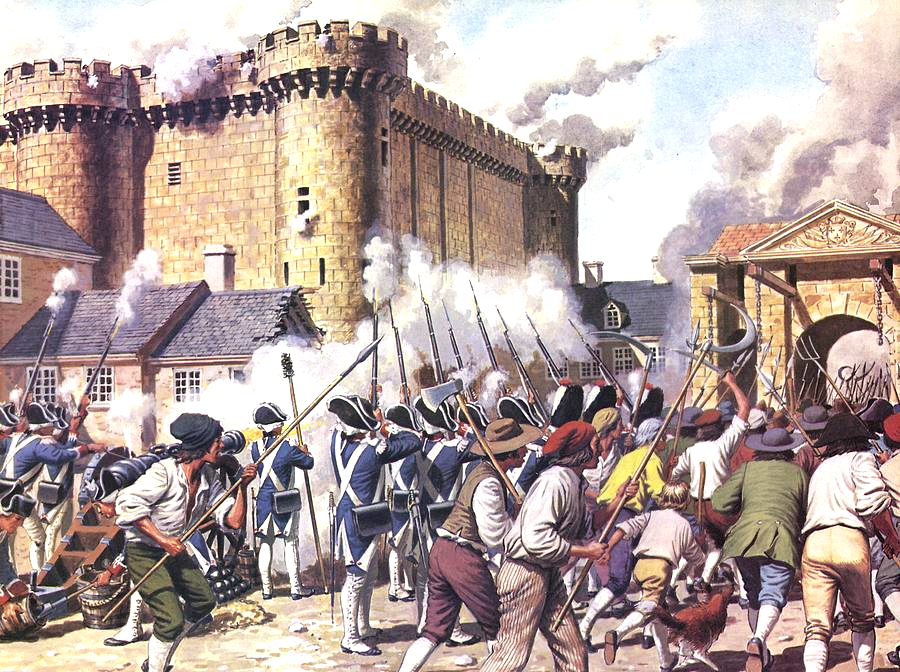 Zaman MODERN
REVOLUSI AMERIKA dan REVOLUSI PERANCIS


Di daratan Eropa, Revolusi Perancis pecah tanggal 14 Juli 1789, dengan diserbunya penjara Bastille di kota Paris (Penjara bagi ’pemberontak’).
Revolusi Perancis dirangsang oleh gagasan yang berkembang di zaman Aufklärung, terutama melalui karya Voltaire, penyair terkemuka, mengenai gagasan politik dan hukum Rousseau.
Revolusi Perancis pecah karena sistem kekuasaan absolut tidak sanggup mengatasi ketegangan sosial karena sistem feodal kepada petani serta ketegangan kaum Bourgeoisie yang diuntungkan dengan para tukang dan petani.   
Gagasan kekuasaan absolut (F: Souverainité) muncul dari Jean Bodin: kekuasaan negara yang tertinggi dan tidak terbagi  Artinya: kedaulatan itu absolut, tetapi tidak harus berada di tangan Gereja.  Konsep ini menjadi dasar bagi negara dengan kekuasaan abolut. 

Konsep monarki, gereja katolik, kaum bangsawan (aristokrasi), dll diganti prinsip: Liberté, égalité, fraternité (kebebasan, persamaan, dan persaudaraan)
Revolusi Perancis berakhir dengan diproklamasikannya Perancis sebagai Republik.
Di bidang hukum, Revolusi Perancis menghasilkan Code Napoléon.
[Speaker Notes: Budiono Kusumohamidjojo, Filsafat Hukum, Problematik Ketertiban Yang Adil, Bandung: Mandar maju, 2011, hlm. 68 - 70]
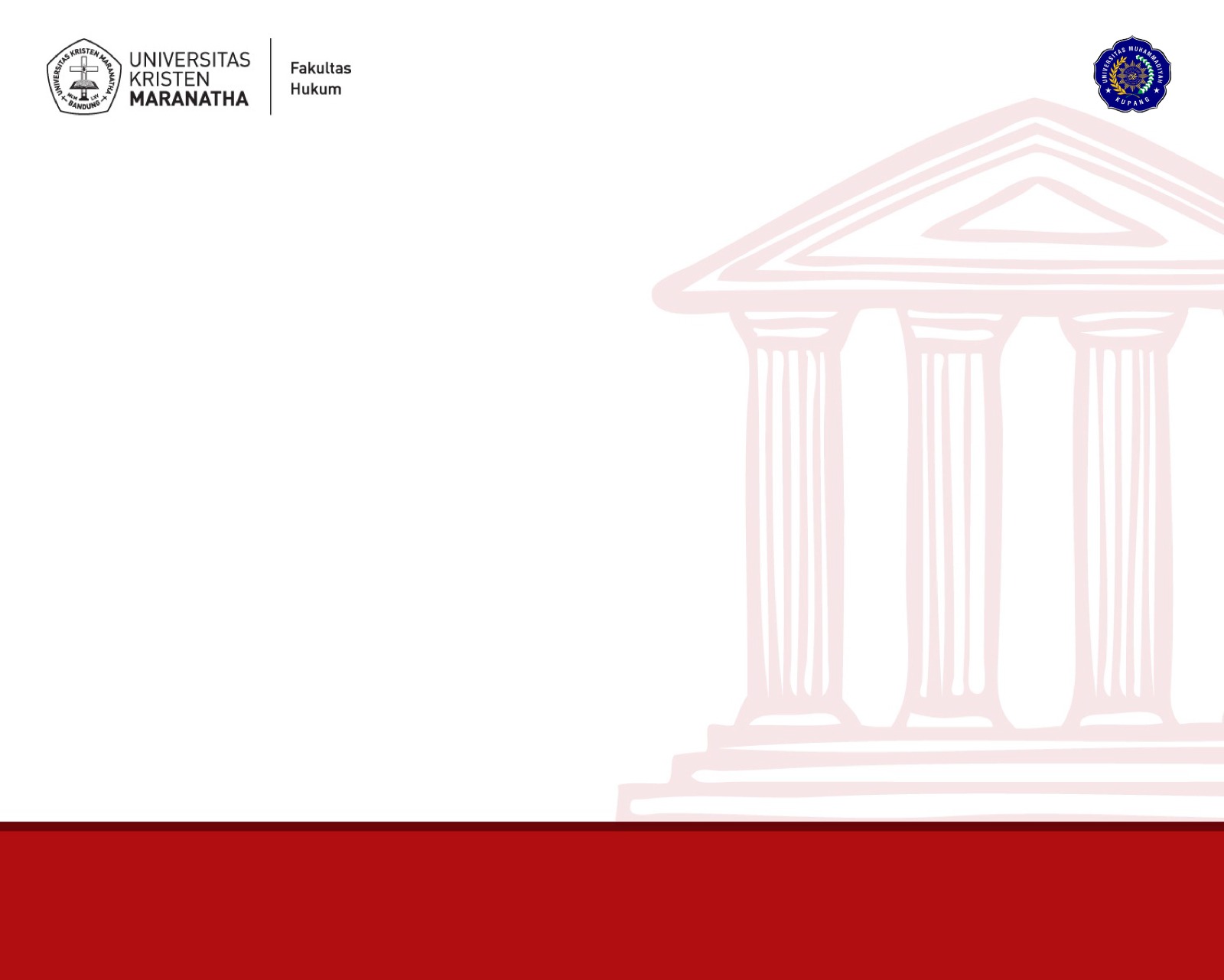 Zaman MODERN
IDEALISME HEGEL

Georg Wilhelm Friedrich Hegel, filsuf Jerman, dianggap sebagai biang keladi dari fasisme Hitler maupun totaliterisme á la Lenin dan Stalin; padahal Hegel pernah menulis dalam bukunya, Grundlinien der Philosophie des Rechts, pernyataan: “Adanya negara merupakan perwujudan dari kehendak Tuhan di dunia”.
Dalam pandangan Hegel, Tuhan bekerja melalui apa yang disebutnya sebagai Geist (D: jiwa, semangat, roh, akal).
Tuduhan sebagai biang keladi boleh jadi dihubungkan dengan pernyataannya dalam pengantar Rechtphilosophie: Apa yang masuk akal, itulah yang nyata; dan apa yang nyata, itulah yang masuk akal  Jadi seolah-oleh Hegel menyangkal segala perkara yang tidak nyata.
Bagi Hegel, negara adalah Vernunftstaat (negara akal).  Akal dan kenyataan (Wirklichkeit) adalah identik dengan roh yang mutlak (absoluter Geist).  Proses historis akan meningkatkan roh yang mutlak itu menjadi bentuk-bentuk yang lebih unggul dari akal dan kemerdekaan (Freiheit).  Kesempurnaan bentuk roh itu akan tercapai dalam negara yang hanya dimungkinkan oleh kemerdekaan, keadilan, dan kebudayaan.  Karena itu baik negara kekuasaan (Machtstaat) maupun negara kebangsaan (Nationalstaat) sebenarnya tidak masuk hitungan Hegellian.
Hegel kecewa dengan Revolusi Perancis karena menurutnya: memanipulasi kemerdekaan rohani yang menjadi kemerdekaan fisik yang sarat politis dan sarat kekerasan.
Menurutnya, negara yang paling sempurna adalah monarki dalam negara hukum.
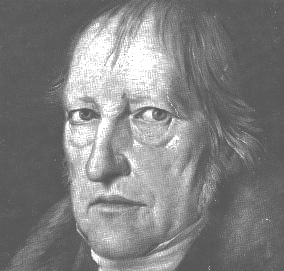 [Speaker Notes: Budiono Kusumohamidjojo, Filsafat Hukum, Problematik Ketertiban Yang Adil, Bandung: Mandar maju, 2011, hlm. 71 - 73]
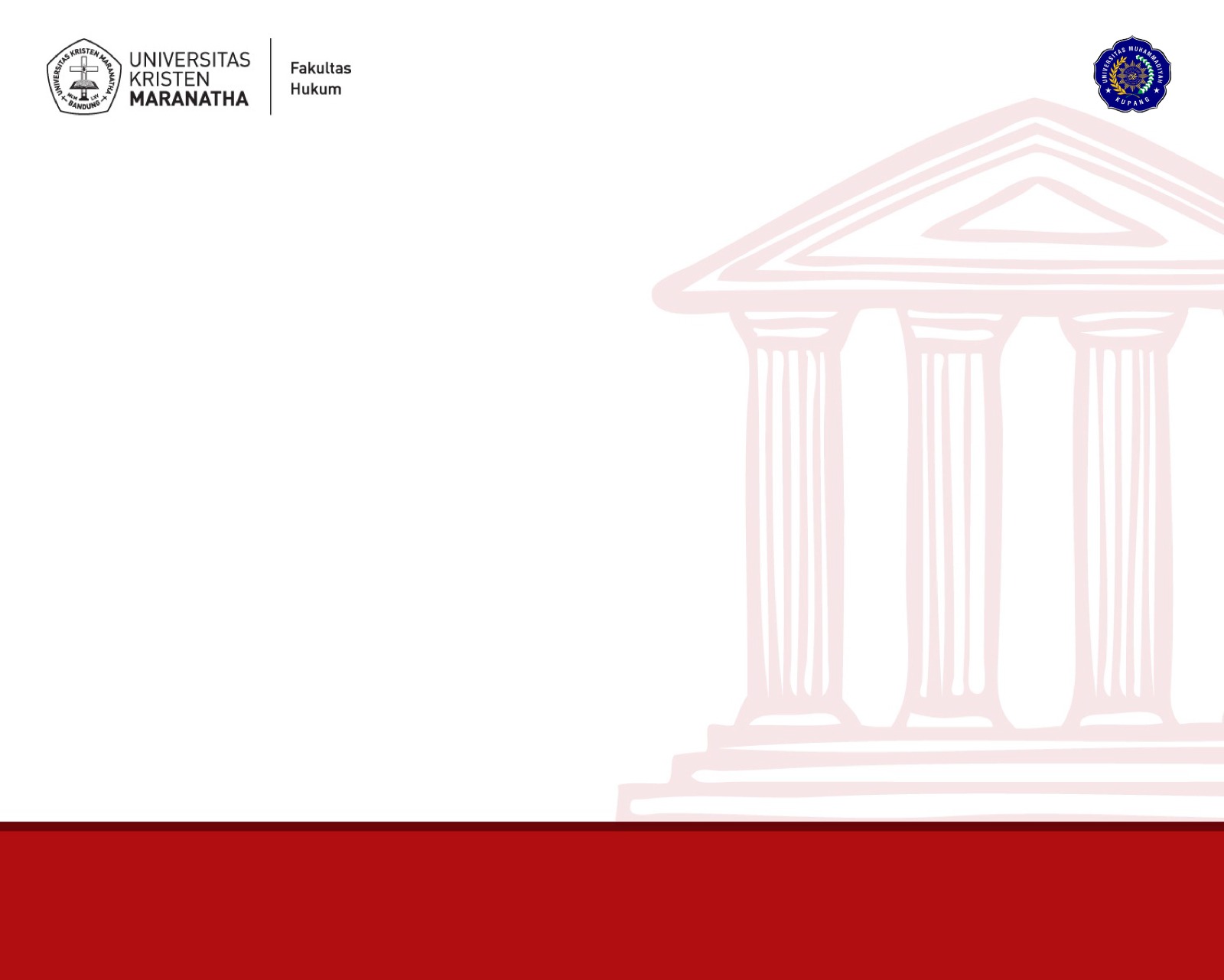 Zaman MODERN

REVOLUSI INDUSTRI


Istilah ‘Revolusi Industri’ diperkenalkan oleh Louis Auguste Blanqui tahun 1873, seorang sosialis radikal Perancis.
Cikal bakalnya sudah dimulai di Inggris oleh Adam Smith dan David Ricardo yang bersama-sama melahirkan teori KAPITALISME dengan bertumpu pada: faktor kerja, keuntungan pribadi, dan kebebasan.
Revolusi industri terkait dengan penemuan dibidang teknik dengan mengupayakan mekanisme kerja dan produksi yang efisien.  
Hal tersebut memungkinkan akumulasi modal secara besar-besaran yang nantinya akan juga melahirkan: kelas pekerja.

Pada masa Revolusi Industri berkembang pemikiran hukum yang beraliran historis (von Savigny, Puchta) dan aliran positivis (August Comte, von Jhering).
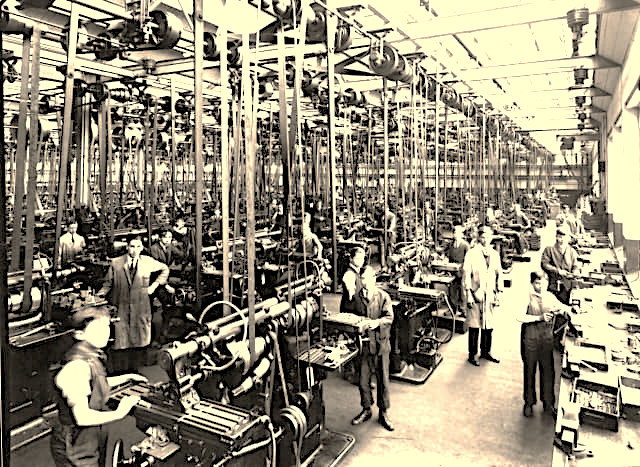 [Speaker Notes: Budiono Kusumohamidjojo, Filsafat Hukum, Problematik Ketertiban Yang Adil, Bandung: Mandar maju, 2011, hlm. 73 - 74]
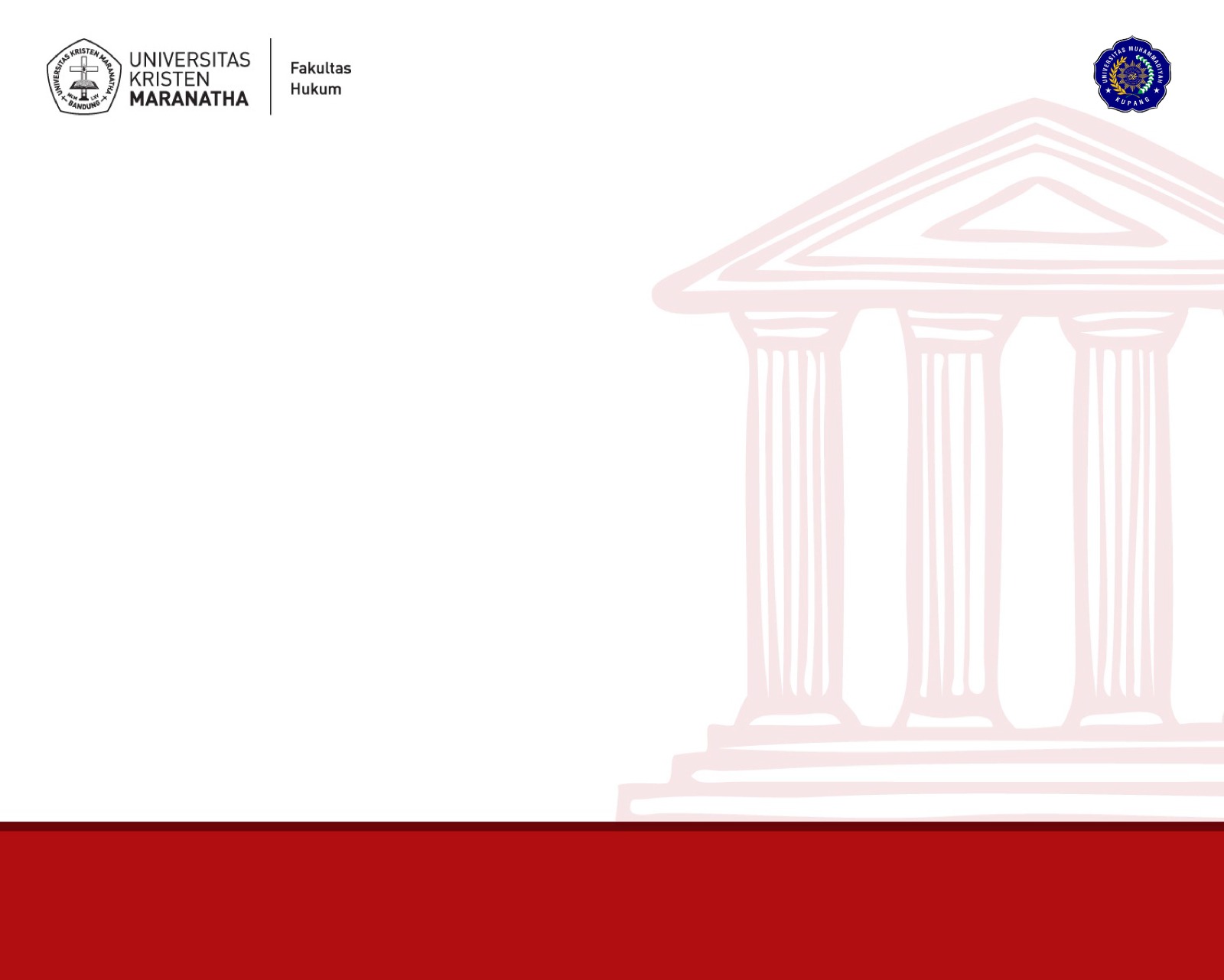 Note:
Revolusi Industri 1.0 (1760 - 1840): ditandai dengan penemuan mesin uap dan pembangunan jalan kereta api.
Revolusi Industri 2.0 (akhir abad ke-19 sampai awal abad ke-20): ditandai dengan munculnya tenaga listrik dan produksi massal melalui jalur perakitan.
Revolusi Industri 3.0 (dimulai dasawarsa 1960-an) = Revolusi komputer: ditandai dengan berkembangnya semikonduktor dan komputasi komputer besar (mainframe) tahun 1960-an, komputasi personal (1970 - 1980), dan internet (1990-an).
[The Fourth Industrial Revolution, Klaus Schwab, 2017]; Revolusi Industri 4.0 (sekarang ini) yang dibangun di atas Revolusi Digital: ditandai dengan makin meluasnya internet mobile, sensor yang lebih kecil tapi lebih kuat dan murah, kecerdasan buatan (AI), dan mechine learning (kemampuan otomatis untuk belajar dan memperbaiki berdasarkan pengalaman, tanpa dipogram secara eksplisit).
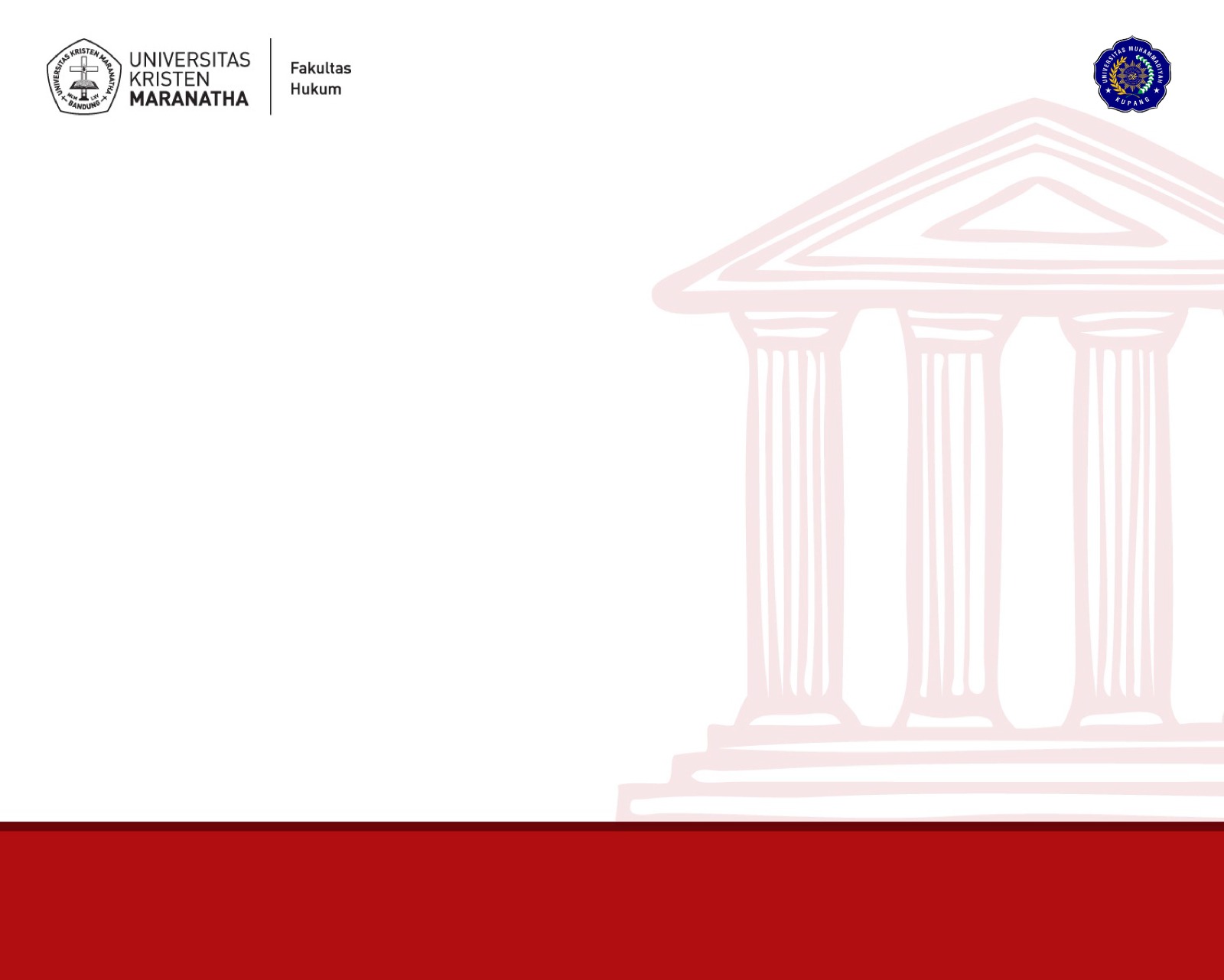 Istilah Revolusi Industri 4.0 dipopulerkan di Hannover Fair tahun 2011.
Pada saat itu muncul penerapan teknologi kunci seperti: kecerdasan buatan (AI), robotika, 3D printing, Internet segala (IoT) dan mechine learning (kemampuan otomatis untuk belajar dan memperbaiki berdasarkan pengalaman, tanpa dipogram secara eksplisit).
Revolusi Industri 4.0 juga ditandai munculnya kemajuan pesat di bidang lain, seperti penataan gen dan teknologi nano.  Berfusinya bermacam teknologi dan interaksinya di ranah fisikal, digital, dan biologi.  Hal inilah yang membuat Revolusi Industri 4.0 menjadi berbeda secara fundamental dengan revolusi-revolusi sebelumnya.

Dampaknya: kesenjangan digital, kesenjangan ekonomi, defisit neraca berjalan, sempitnya lapangan pekerjaan (konsep lapangan kerja akan berubah, akan ada jutaan lapangan kerja yang hilang, tetapi akan muncul jutaan lapangan kerja baru)
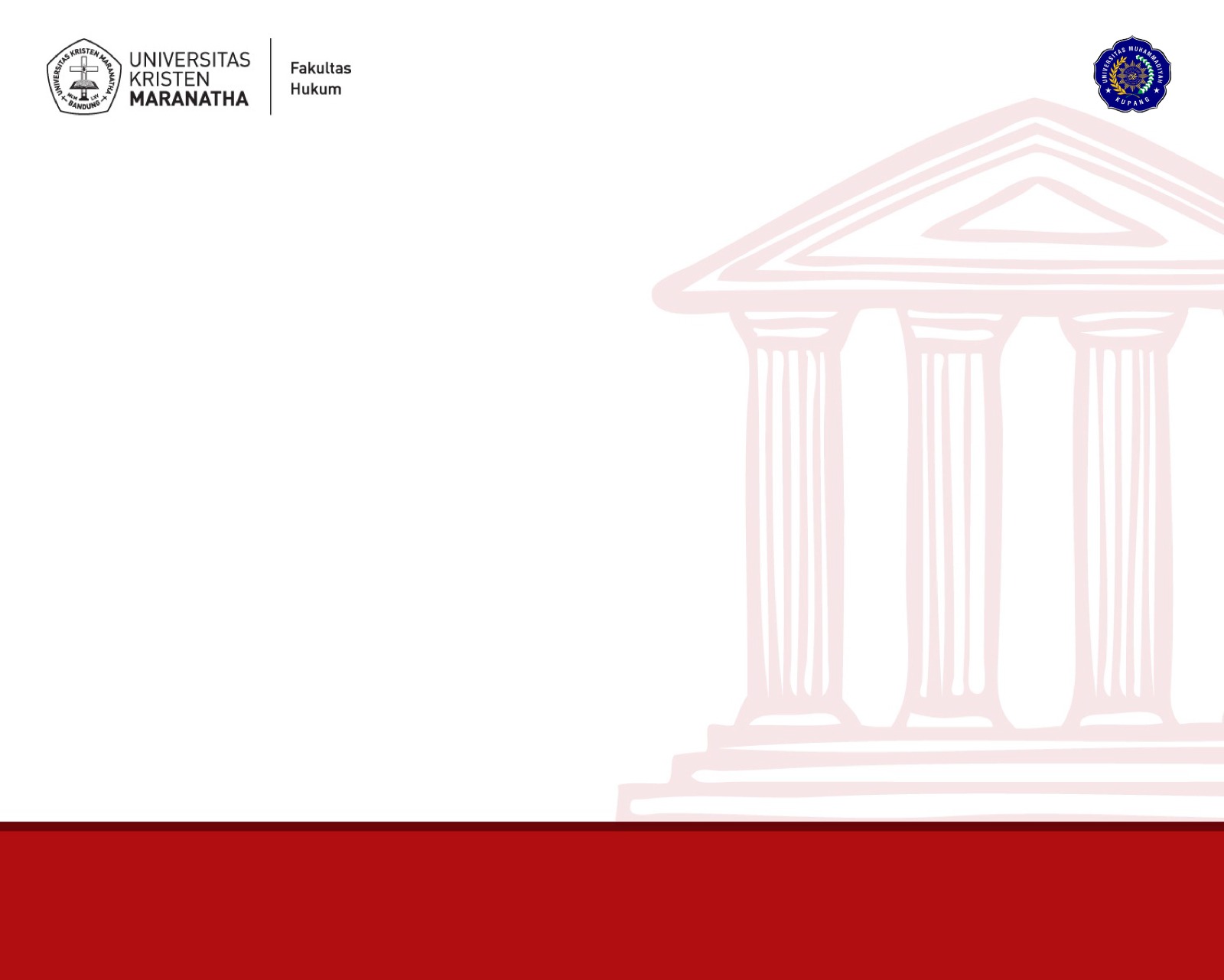 Note:
Klaus Schwab yang mendapatkan masukan dari Forum Ekonomi Dunia (WEF) menyampaikan: 3 kemampuan yang dibutuhkan dalam menghadapi Digital Age:
Kemampuan Kognitif (erat dengan logika dan kecerdasan rasional);
Kecakapan memahami sistem;
Kemampuan menyelesaikan masalah kompleks

Hal ini terkait dengan proses pembelajaran di semua jenjang: kecakapan bekerja sama, adaptif dan toleran, berorientasi pada solusi, inovatif, dan punya dorongan memunculkan ide baru, dan kemampuan berpikir mendalam (deep thought) serta kemampuan mengendapkan masalah.
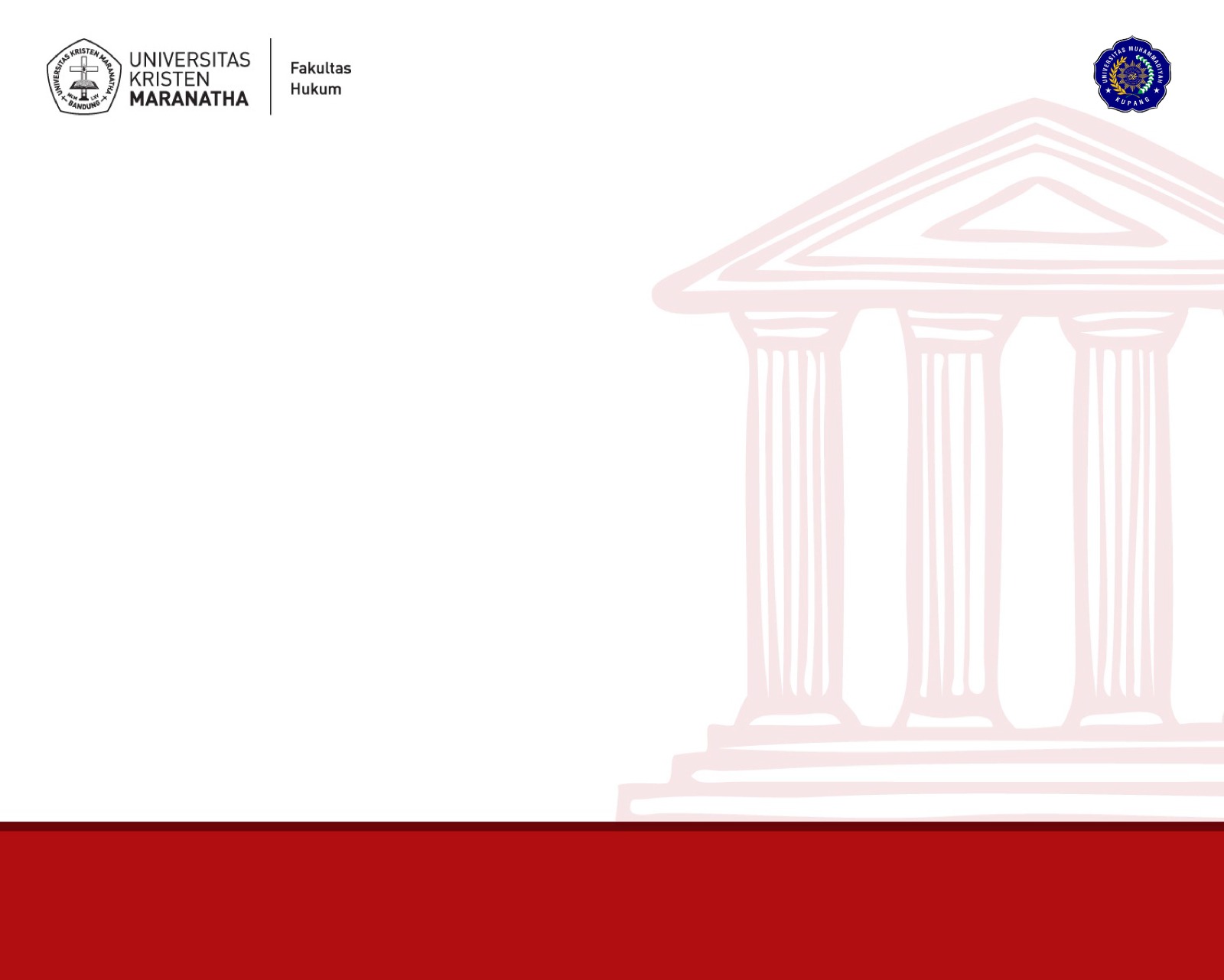 Zaman MODERN
MARXISME

Konsep dasar dalam keseluruhan teori Marx adalah: konsep masyarakat tanpa kelas. 
Wirklichkeit (kenyataan) dari Hegel adalah Sein (yang ada) bagi Marx dalam pengertian hubungan sosial dan ekonomi yang nyata (D: Unterbau, E: infrastructure).
Unterbau itulah yang menentukan bentuk Überbau (E: suprastructure) yang dalam kehidupan bermasyarakat mewujudkan kesadaran dalam bentuk seni, ilmu pengetahuan, agama,  hukum, dan akhirnya juga negara.
Unterbau ditentukan oleh hubungan produksi yang tidak seimbang antara pemilik modal dan buruh sehingga pada akhirnya pemilik alat produksi akan selalu menentukan muatan hukum, menentukan apa itu keadilan, dan akhirnya menentukan struktur negara.
Resep Marx untuk mengatasi ketidak-adilan adalah dengan merampas alat produksi dari pemiliknya, sehingga mencapai masyarakat yang tanpa kelas, yang akan menjamin tidak adanya pertentangan antar-kelas masyarakat.
Marx bersama Friedrich Engels menguraikan revolusi dengan menjalankan sosialisme untuk  mencapai komunisme, yaitu suatu keadaan di mana hak milik tidak diakui karena dikontrol oleh “kommune”.  Masyarakat komunis adalah masyarakat tanpa kelas yang memungkinkan dicapainya: keadilan, kebebasan, dan kemanusiaan.
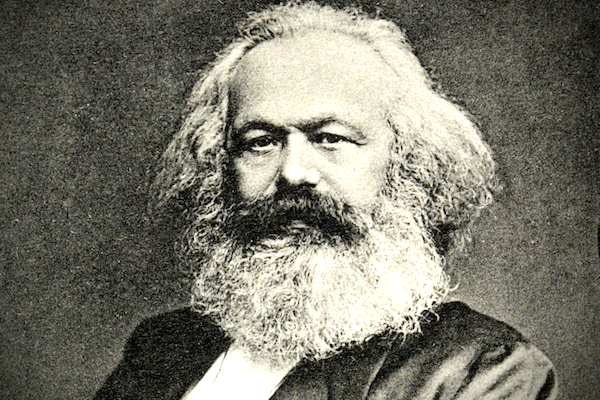 [Speaker Notes: Budiono Kusumohamidjojo, Filsafat Hukum, Problematik Ketertiban Yang Adil, Bandung: Mandar maju, 2011, hlm. 74 - 76]